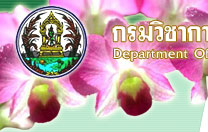 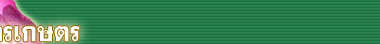 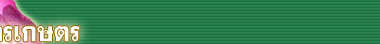 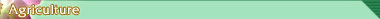 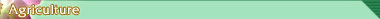 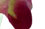 Thailand Country Report on     Conservation Agriculture
by
Dr. Thongchai Tangpremsri
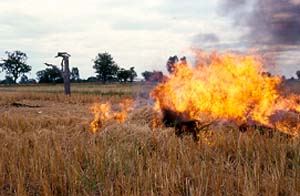 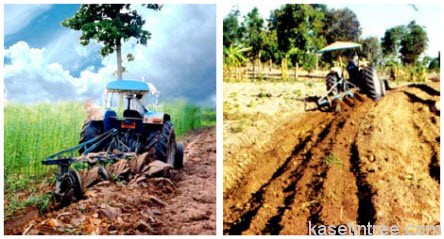 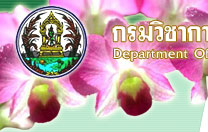 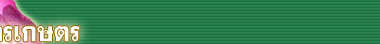 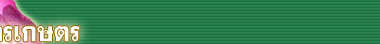 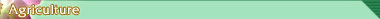 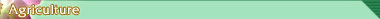 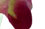 Thailand  : food exporter.   Total  agri. areas are 23.8 m ha         Rice: 11.2 m haRubber: 3.2 m hasugarcane: 1.6 m hacassava: 1.1 m ha        maize: 1.0  m Ha
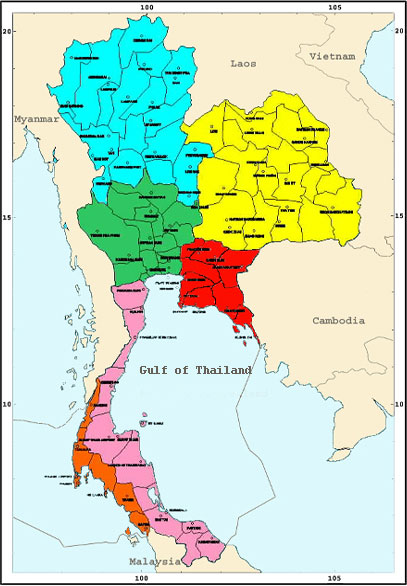 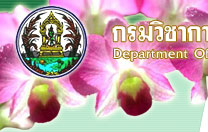 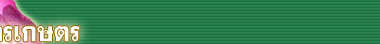 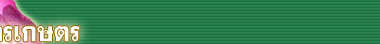 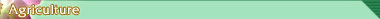 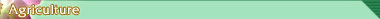 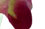 Introduction
CA in Thailand
Fluctuation in agricultural production important factors –soil  degradation
  Particularly in the northeast (poor soil and degraded)    
 Thai government   managing the sustainable agriculture  by  CA
Case studies
1.Rice: 
 2.Rubber:  
3.sugarcane:  
4. cassava:
5.maize:
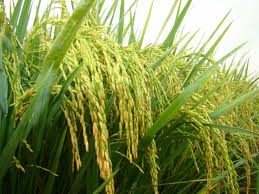 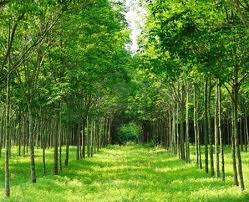 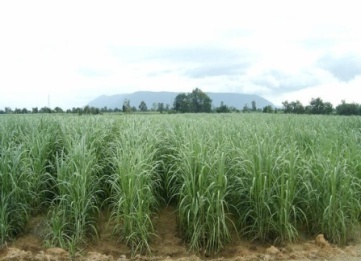 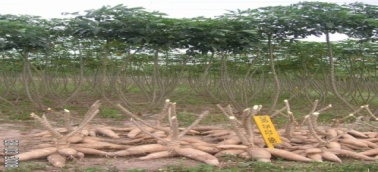 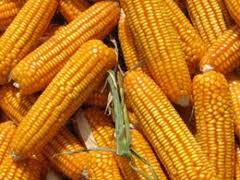 Rice: Conservation of rice straw and stubble
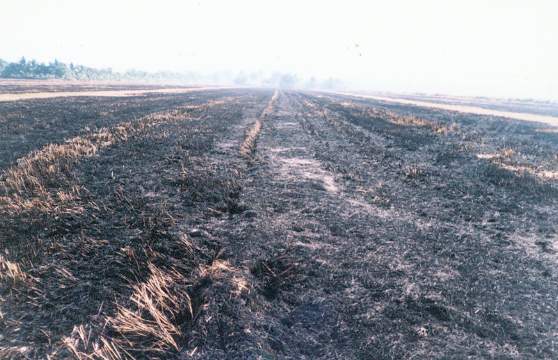 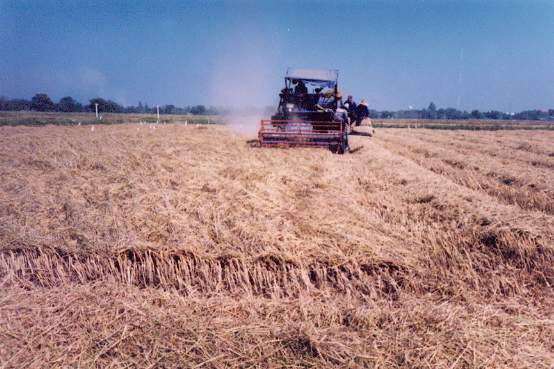 Past
Rice: Conservation of rice straw and stubble
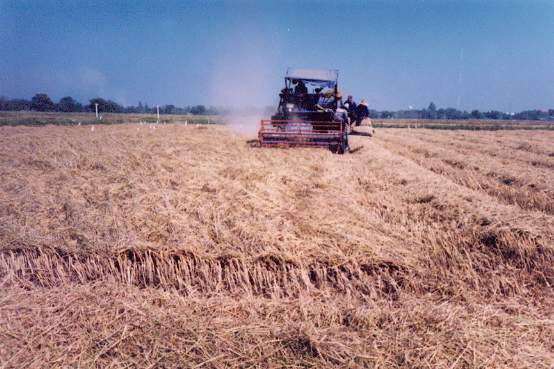 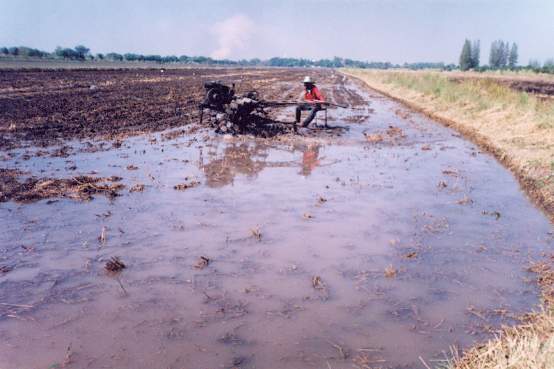 Present
Amount of rice straw and stump in various regions of Thailand (million tones)
Rice: Conservation of rice straw and stump
Benefits of conserved rice straw and stubble on soil conditions.

   1. Improving soil physical properties. 
   2. Improving soil chemical properties. 
   3.  Improving soil biological properties
Rice: Conservation of rice straw and stubble
Losses and damages  (burning) 
   1.Damage of soil structure:  poor plant growth, weakness and vulnerable to diseases. 
   2.   Loss of  organic matter and plant nutritions. 
   3.   Reduction of beneficial soil microorganisms.
   4.   Loss of soil water content.
Rubber : Cover crops in rubber tree plantation in the northeast
Biomass production and decomposition patterns  
Two cover crop residues 
    Pueraria phaseoloides
   Vertiveria zizanioides
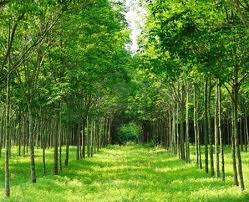 Rubber : Cover crops in rubber tree plantation in the northeast
Pueraria : short term -   improve nutritions  releasing nutrients into the soil from residues.  

Vertiver: might reduce soil N at short   and   build up of the soil organic matter in the long term.
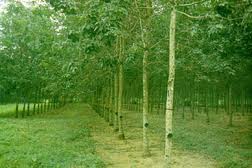 Rubber
Dry biomass of the two cover crops at cutting.

      Crop cover        Dry biomass produced (t/ha)
                          Upslope           Midslope           Downslope
     Pueraria    1.96 (0.48) b       2.24 (0.20) b      2.71 (0.29) b
     Vertiver     6.05  (2.01) a      5.59 (0.57) a      5.09 (0.52) a
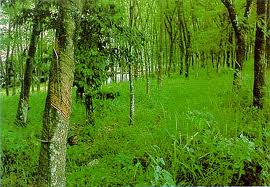 Rubber
Average initial chemical composition of two crop residues.

Residue       C          N     C/N       P       K      Ca     Mg      S
                   (%)       (%)    ratio    (%)   (%)    (%)    (%)    (%)

 Pueraria  45.07   3.18   14.3   0.19  2.15  0.82  0.21  0.17         
 Vertiver   51.77  0.79    65.8   0.06  1.54  0.24  0.08  0.08
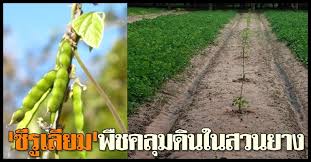 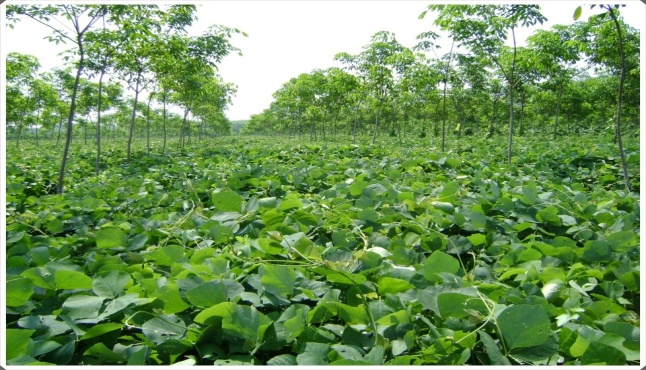 Calopogonium Caeruleum
Sugarcane:  Comparative analysis of different tillage systems used in sugarcane
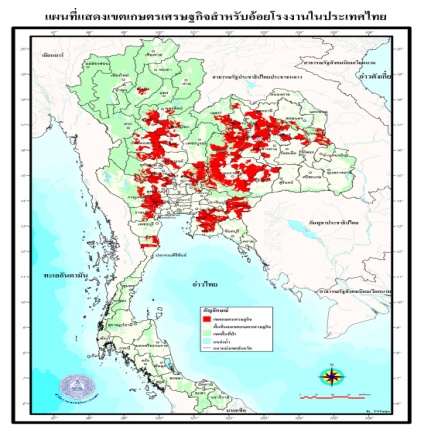 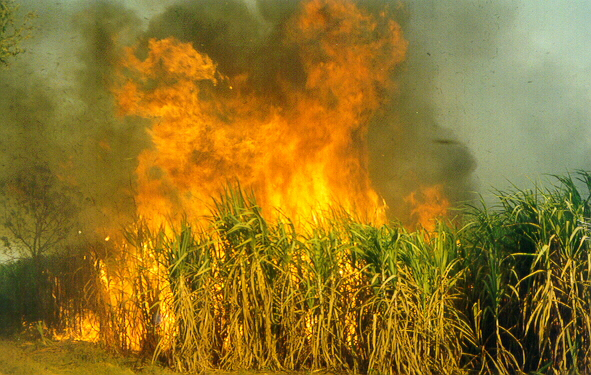 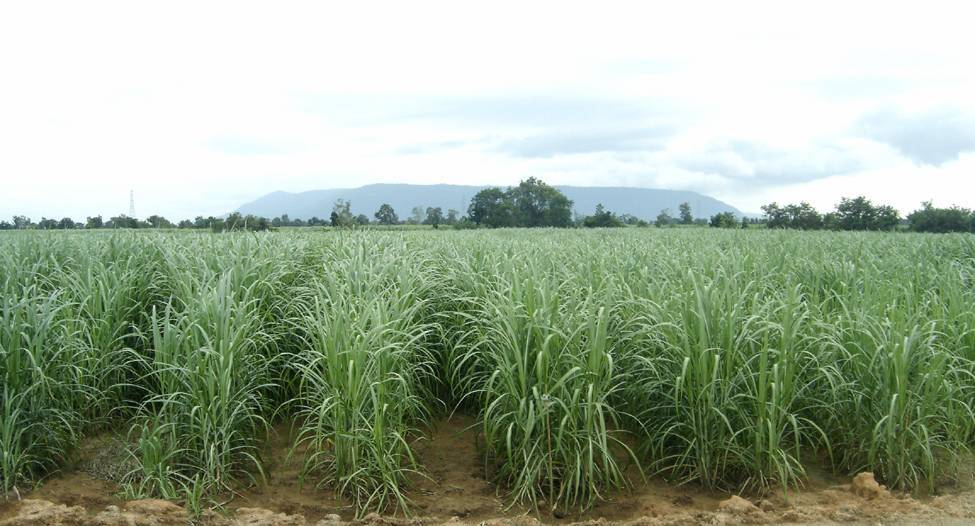 Compare  5  tillage systems  
 Minimum tillage (the best)
     -mechanical stool removal and machine planting    
     -best economic returns> conventional and no-till
   : No-tillage;  high savings   ( non-use  machinery)
      but  extra costs  on herbicide use and extra labour
Cassava: Minimum tillage for cassava in Thailand
Develop no-tillage or minimum tillage  
Conventional (3-disk plow ,   7-disk plow) 
      -  gave highest  yields.
    No tillage:  low cassava yields 
     : improved the soil physic, 
     : increased porosity and soil hydraulic 
        conductivity
     : reduced the bulk density
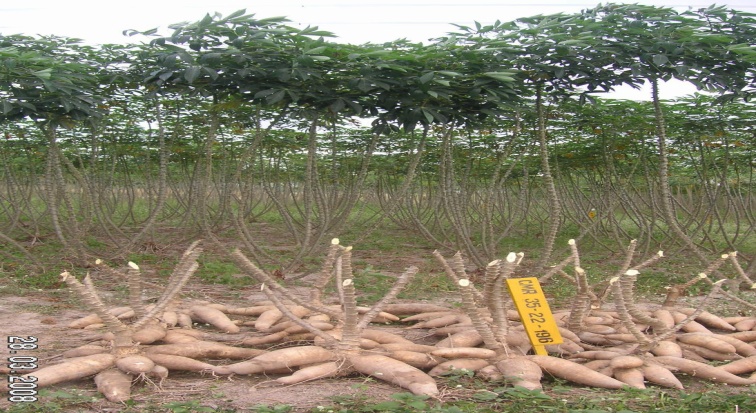 Cassava: Minimum tillage for cassava in Thailand
Land preparation treatments        Fresh root yield (t/ha)
  No-tillage                                                           13.63 d
2 times with 7-disk plow                                   17.86 b
1time with 7-disk plow
     followed  by  animal ridging                            16.86 bc
2 times plowing with 3-disk plow,
      followed by 7- disk plow                                  20.43 a
2 times of animal ridging                                   15.22 cd
1 time of subsoiler followed by 7-disk           15.54 cd
Maize: Manure application and No-tillage cultivation in Northeast Thailand
Manure and no-tillage   regarded as techniques for carbon sequestration  
( soil organic carbon )
Biomass of maize and weeds:  
       Conventional cultivation (stable)
       Cattle manure (increased)
       No-tillage (decreased)
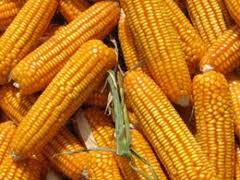 Maize: Manure application and No-tillage cultivation in Northeast Thailand
Carbon balance: 
     1.Cattle manure increased the soil carbon stock and plant biomass  and carbon input.
    2.No-tillage : carbon loss by CO2 flux   was low.
    3.Carbon input to the soil  from maize residues and weeds was   low.
    4.Only a small amount of carbon input accumulated in the soil.
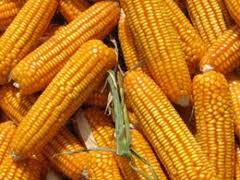 Thailand Main agricultural policy
1.Increase   crop productivity through research and development and transfer technology.
2.Strengthen the grassroots  farmer households,  - increasing farming productivity
    - reducing production costs
    - systematic production system 
3.Establish a farmer household registration system
Conclusion:
Thailand is ready for  conservation agriculture, particularly in the northeast region where the soil is so infertile and degraded.
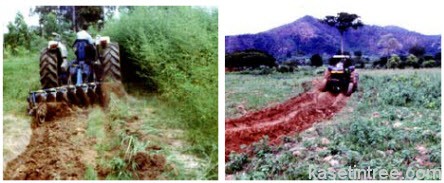 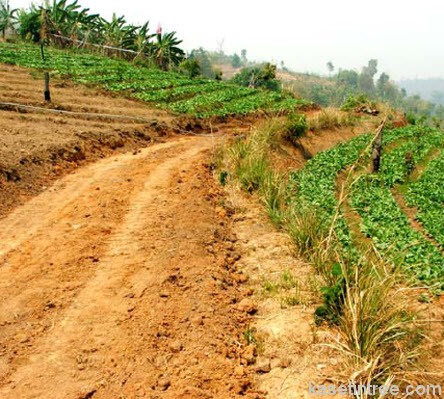